Многоугольники8 класс
Учитель  Володина О.Н.
Многоугольник
С
Многоугольник - фигура, 
составленная из отрезков так, что:
В
D
Смежные отрезки 
не лежат на одной прямой
E
2. Несмежные отрезки 
не имеют общих точек
А
F
G
Многоугольник
В
Многоугольник - фигура, 
составленная из отрезков так, что:
D
Смежные отрезки 
не лежат на одной прямой
О
2. Несмежные отрезки 
не имеют общих точек
С
А
Фигура АВСD – не многоугольник
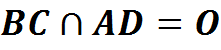 Многоугольник
С
Точки А, В, С, D, Е, F, G 
       – вершины многоугольника
В
D
Отрезки 
АВ, ВС, СD, DE, EF, FG, GA 
     – стороны многоугольника
E
АС, AD  – диагонали
А
F
G
P = АВ+ВС+СD+DE+EF+FG+GA – периметр
Многоугольник
С
В
Внутренняя область
D
А
Внешняя область
Выпуклый многоугольник
В
А
С
Е
D
Невыпуклый многоугольник
В
А
С
D
F
Е
o
(n-2) 180
Сумма углов выпуклого n-угольника
Сумма углов выпуклого n-угольника:
5
n
4
6
4
2
n-2
3
ЧЕТЫРЕХУГОЛЬНИКИ
4 стороны
С
В
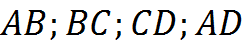 4 вершины
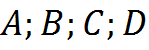 2 диагонали
А
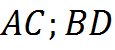 D
Р=АВ+ВС+СD+DA
Сумма углов выпуклого четырехугольника равна
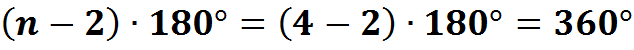